Применение подобия к решению     задач на ОГЭ
МБОУ СОШ №16
Учитель
Захарова М.М.
Вопросы для повторения
Дайте определение подобных треугольников.
Сформулируйте теорему об отношении площадей подобных треугольников.
Сформулируйте признаки подобия треугольников.
Какой треугольник называется средней линией треугольника ? Сформулируйте теорему о средней линии треугольника.
Какие две фигуры называются подобными. Что такое коэффициент подобия фигур?
Расскажите, как  определить на местности высоту предмета и расстояние до недоступной точки.
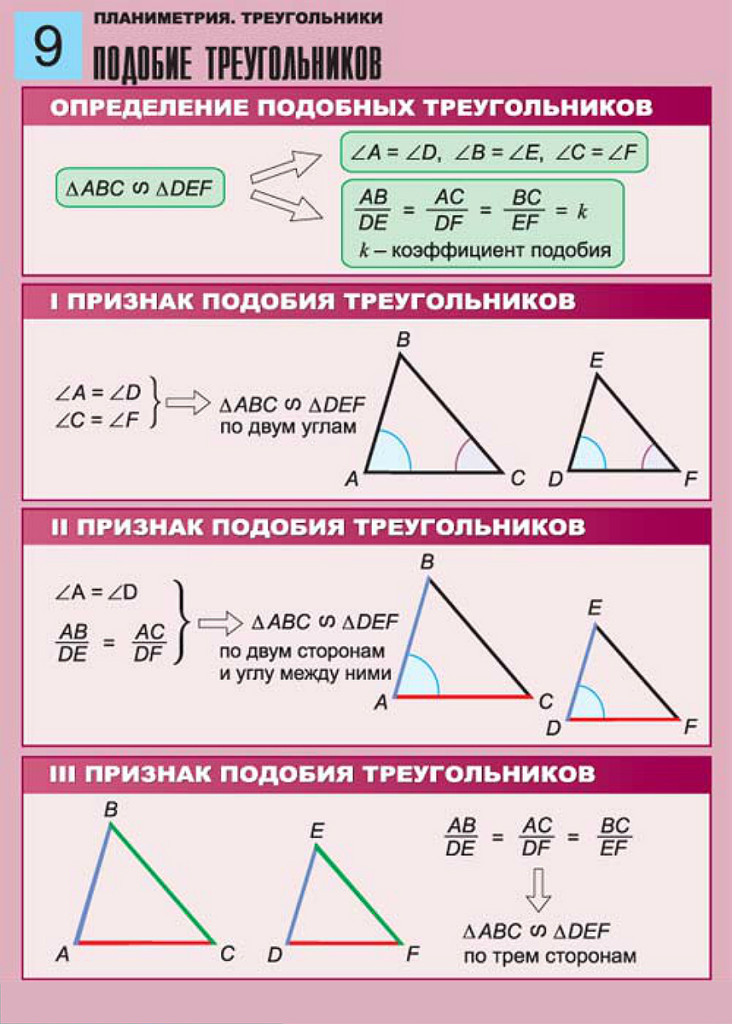 Задача№1(№17 ОГЭ,вариант31)На рисунке изображён колодец с журавлём. Короткое плечо имеет длину 1м, а длинное плечо – 3м. На сколько метров опустится конец длинного плеча, когда конец короткого поднимется на 0,5м.
Задача №2На рисунке изображен колодец «Журавль». Короткое плечо имеет длину 6о см, а длинное -180 см. На сколько сантиметров опустится ведро, если конец короткого плеча поднимется на 40 см? Ответ укажите в метрах.
Задача №3 ( №25,ОГЭ,вариант 48)
Основания ВС и АД трапеции АВСД равны соответственно 5 и 20, ВД=10.
Докажите, что треугольники СВД и ВДА подобны.
Задача №4 (№26,ОГЭ, вариант№48)
Боковые стороны АВ и СД трапеции АВСД равны соответственно 12 и 15, а основание ВС равно 3. Биссектриса угла АДС проходит через середину стороны АВ. Найдите площадь трапеции.
Задача №5 (№26, ОГЭ, вариант 31)
Вариант1
В треугольнике АВС известны длины сторон АВ=40, АС=64  , точка О – центр окружности, описанной около треугольника АВС. Прямая BD, перпендикулярная прямой АО, пересекает сторону AC в точке D. Найдите CD.
Вариант2
В треугольнике АВС известны длины сторон АВ=60, АС=80   , точка О – центр окружности, описанной около треугольника АВС. Прямая BD, перпендикулярная прямой АО, пересекает сторону AC в точке D. Найдите CD.
Вариант1
Вариант2
Решение задачи №5
Вариант 1
Вариант2
Треугольник AON прямоугольный, обозначим его второй острый угол γ   . Тогда в треугольнике AON  ,α +β +γ=90˚ или α +β = 90˚- γ  . Тогда в треугольнике ATN, который является прямоугольным по условию, угол TNA =90 – γ = α + β  . Это показывает, что треугольник ABD подобен треугольнику ABC по двум углам: равенство двух мы только что доказали, а угол А у них – общий. Для этих подобных треугольников запишем отношение
        длин их сторон:                               ,                                                              
или                                           ,   Ас=39.                ,  .
Ответ: 39.
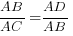 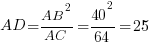 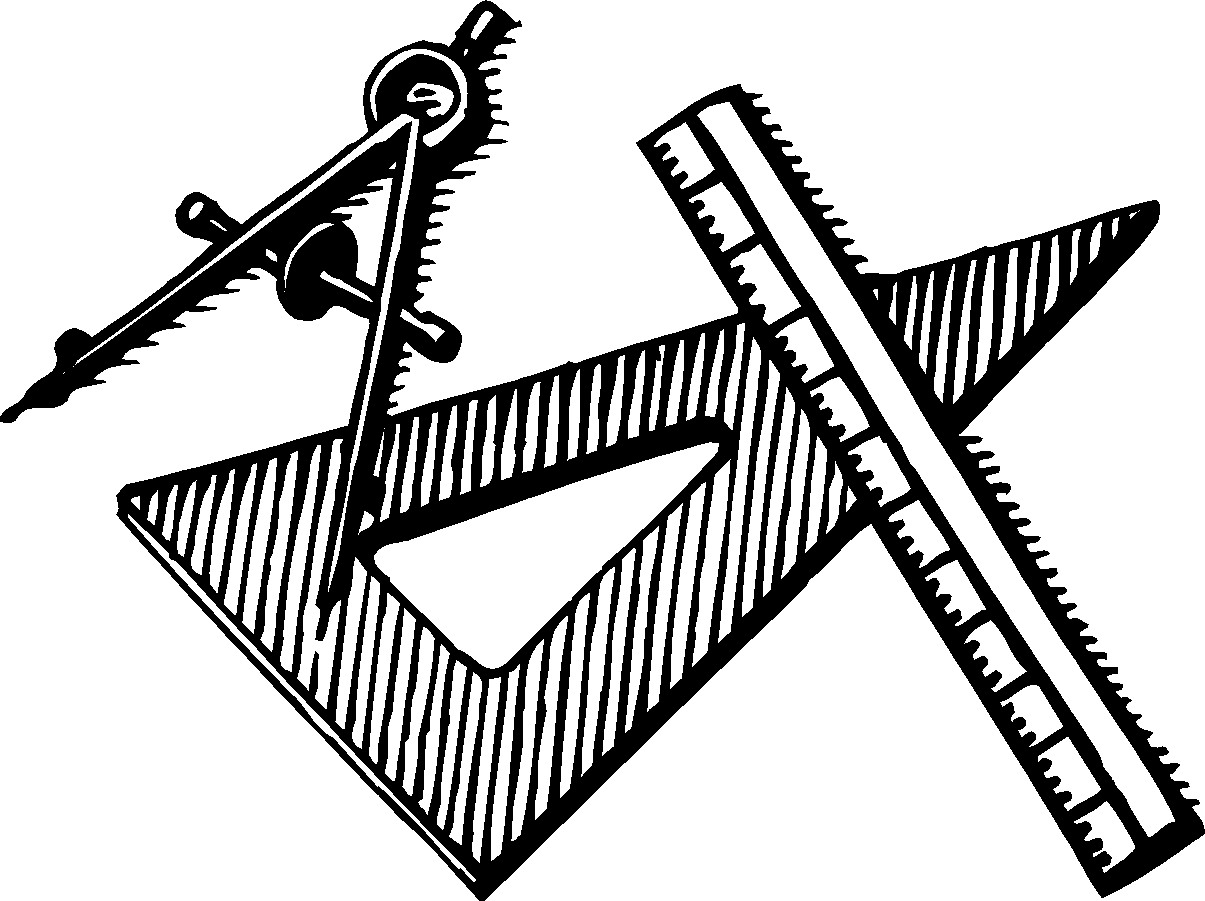 Рефлексия
Повторить решение задач, стр140, №535, стр162, №610
Составить карточку с задачами из модуля « Реальная математика», из тренировочных вариантов ОГЭ.